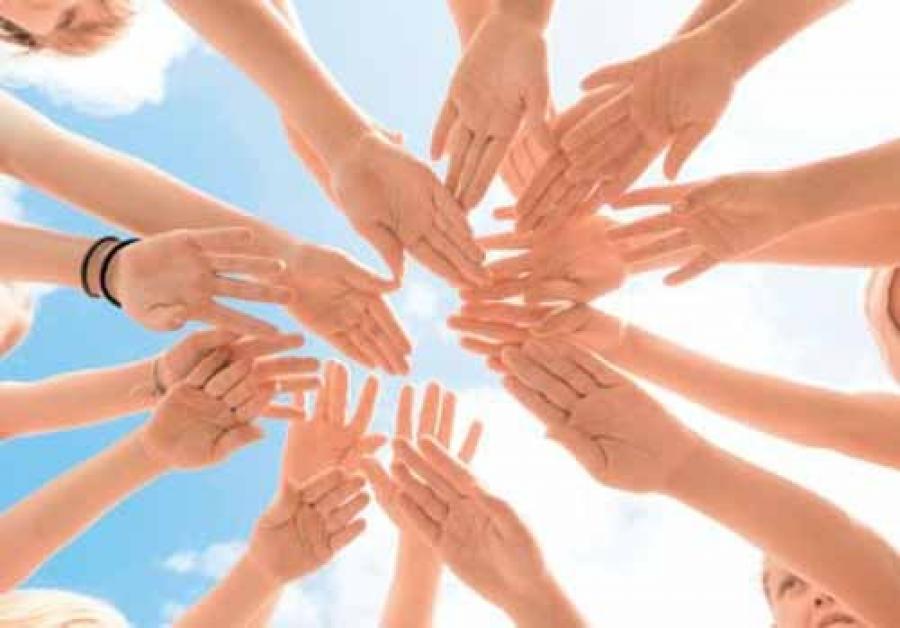 Презентація до уроку Основи здоров’я:
Унікальність людини. Розвиток самоповаги. Толерантне ставлення до інших людей
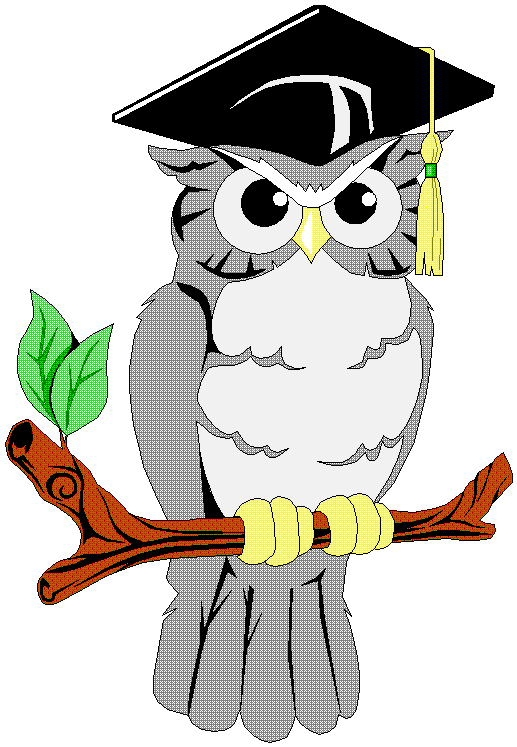 Тема уроку: Унікальність людини. Розвиток самоповаги. Толерантне ставлення до інших людей
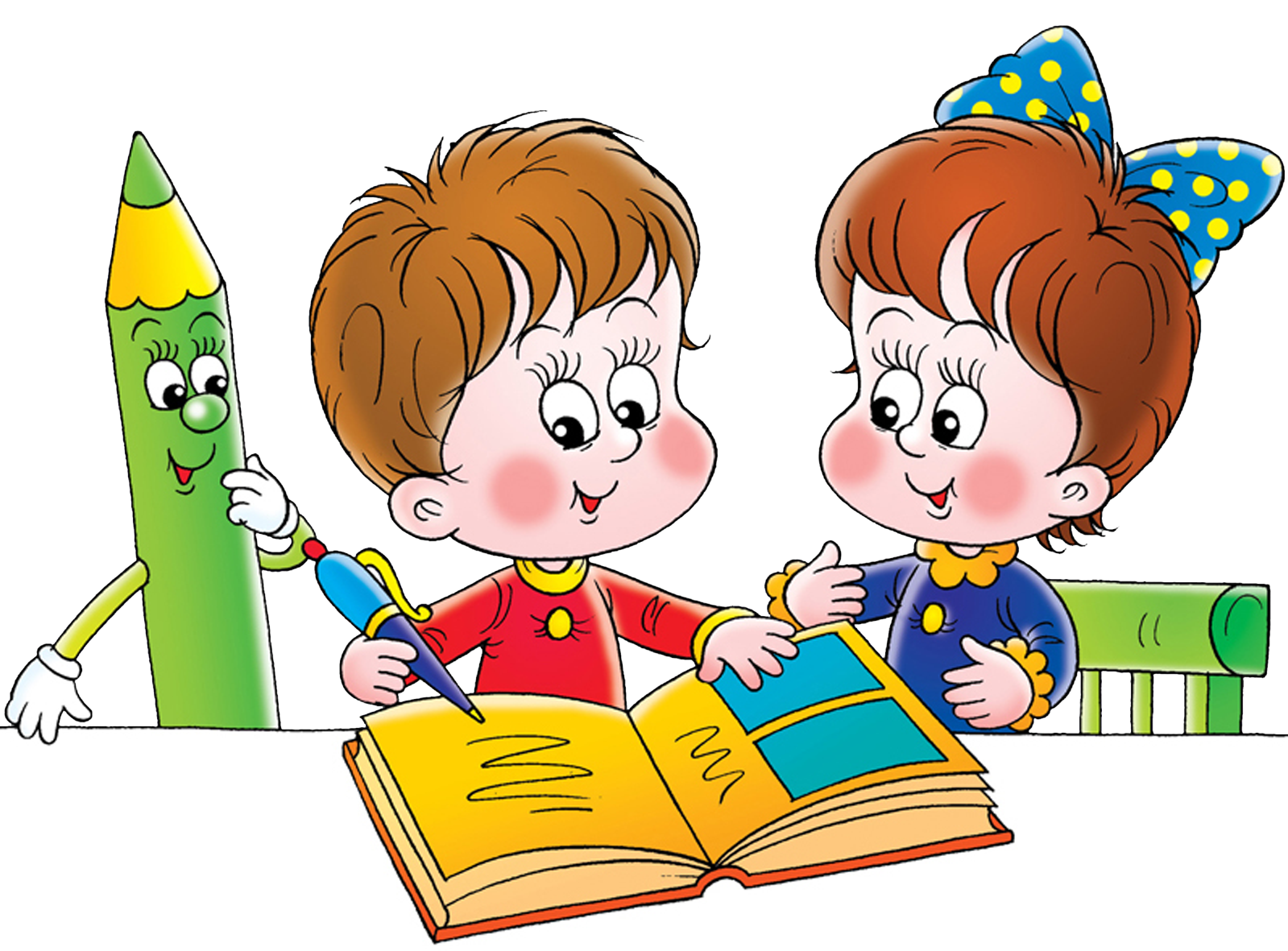 Мета: вчити дітей розуміти індивідуальність людини 	не тільки як фізичної особи, а й як об’єкта 	соціального оточення; 	розвивати повагу до себе та інших людей.
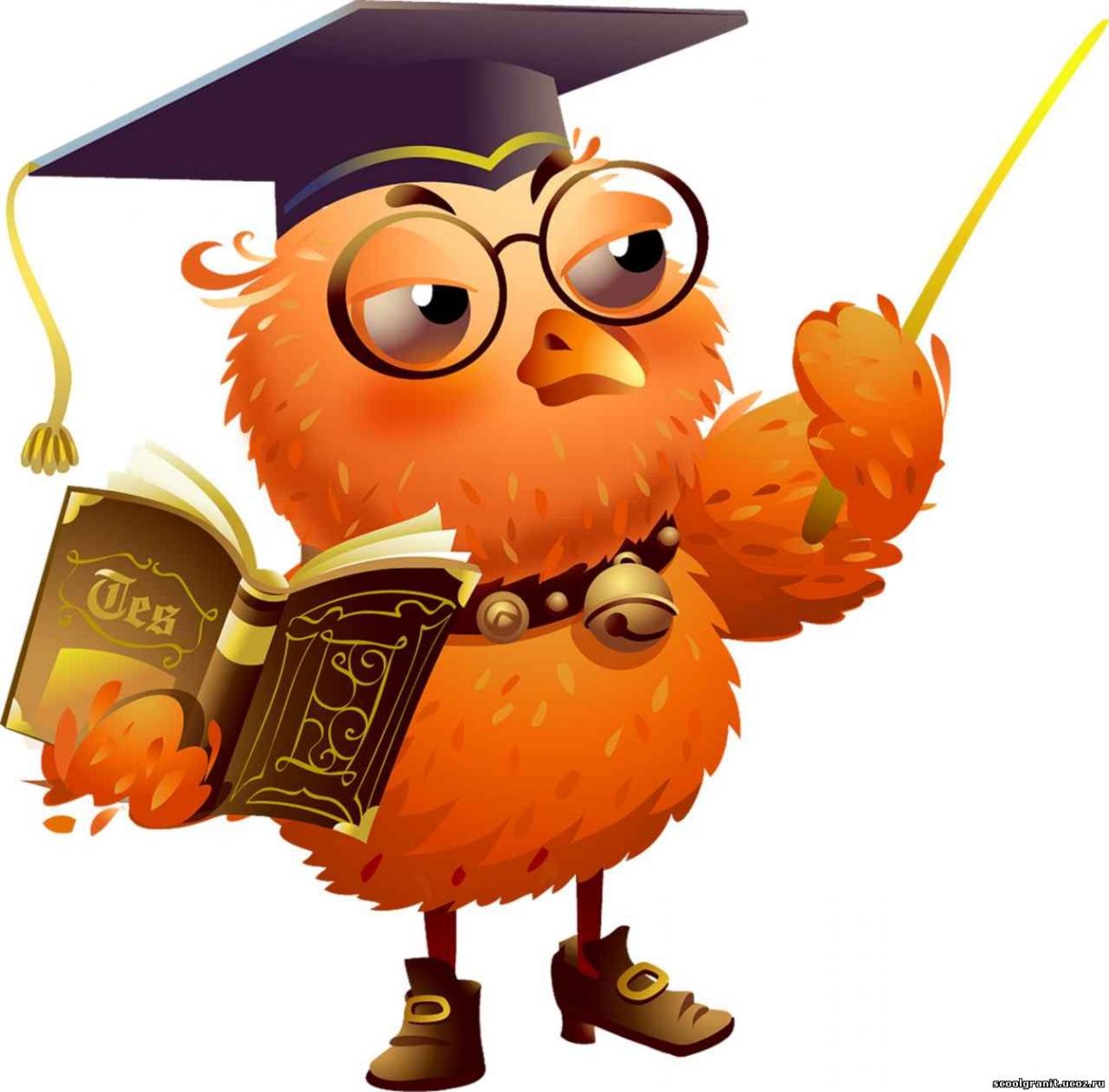 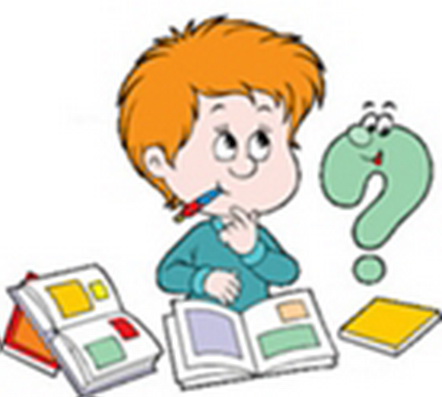 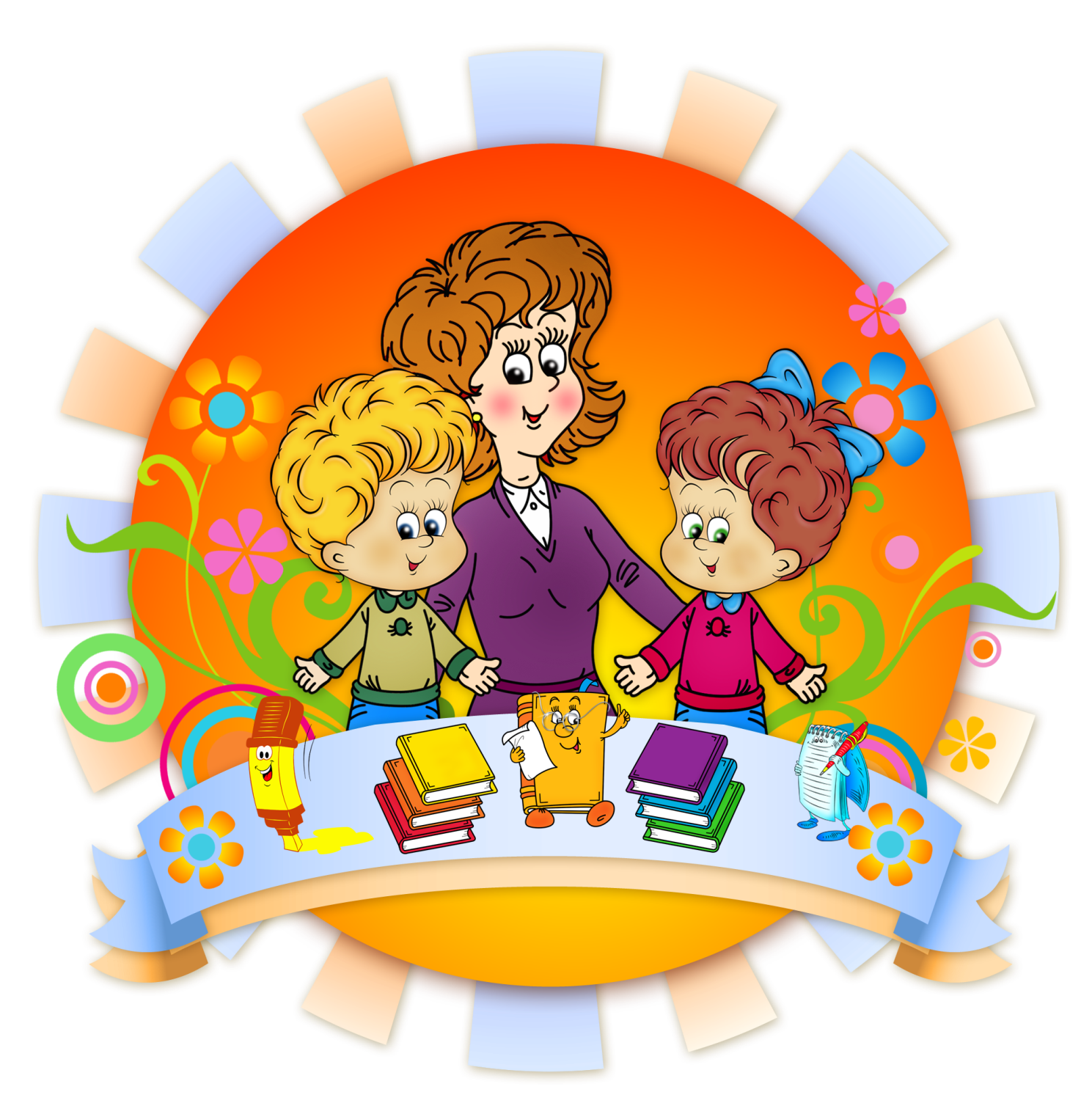 Тип уроку: засвоєння нових знань.
Форма проведення: тренінг.
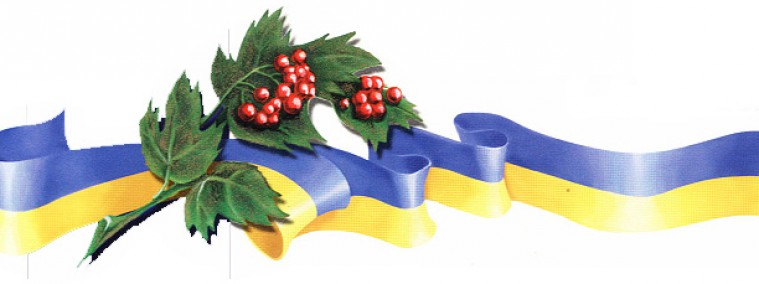 Бо ти на Землі – людина.
І хочеш того чи ні –
Усмішка твоя – єдина,
Мука твоя єдина,
Очі твої одні…
	В.Сименонко
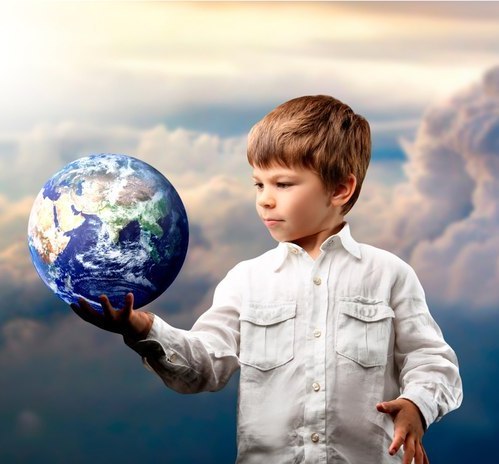 Проблемні питання:
Чому кожна людина є унікальною?
Чи потрібна толерантність учням  5 класу?
Крилаті вислови
За одного вченого десять невчених дають, іще не хочуть брати.
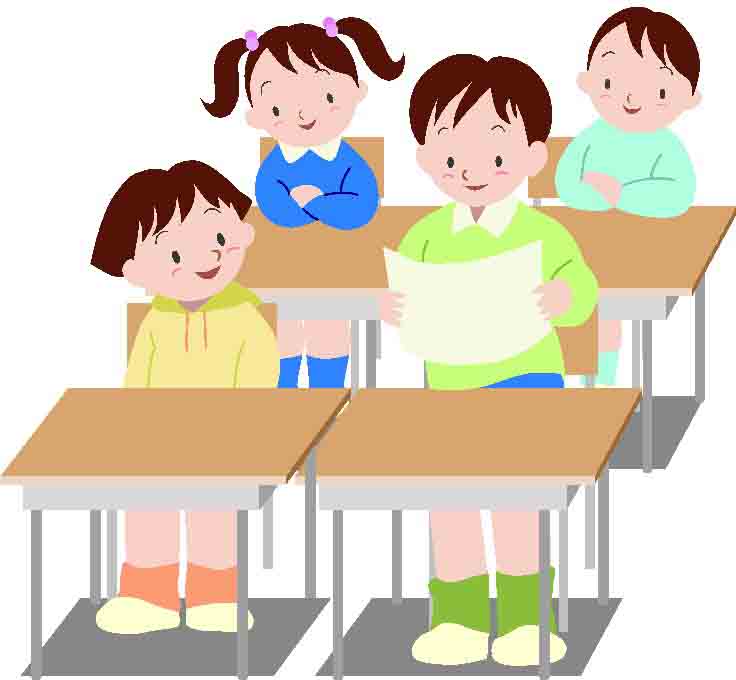 Учитись ніколи не пізно.
Голова без розуму, як ліхтар без світла.
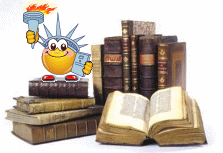 Людина як жива істота:
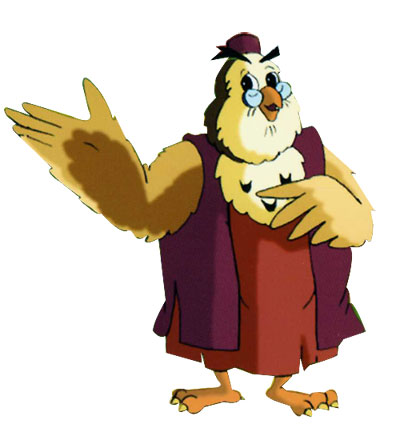 Головні цінності
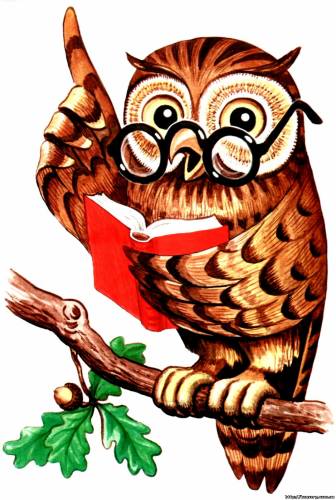 Слава
Любов батьків
Здоров’я
Дружба
Відпочинок
Успіхи в навчанні
Гроші
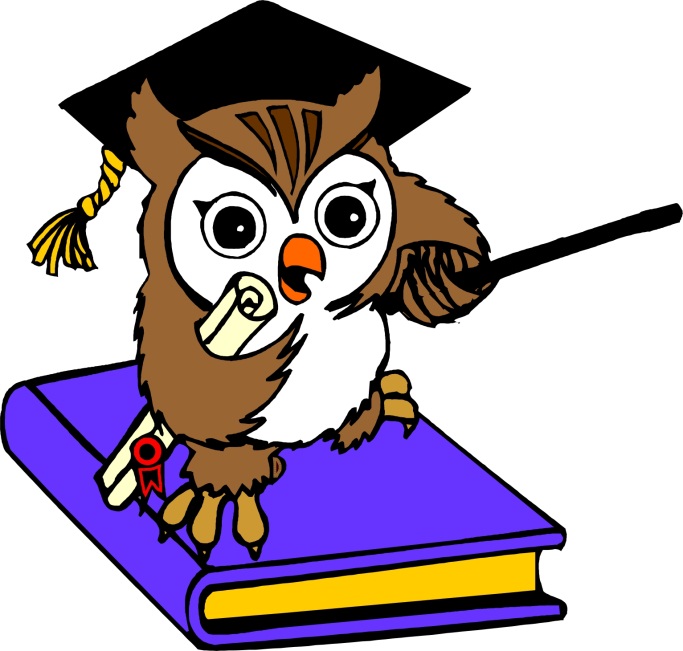 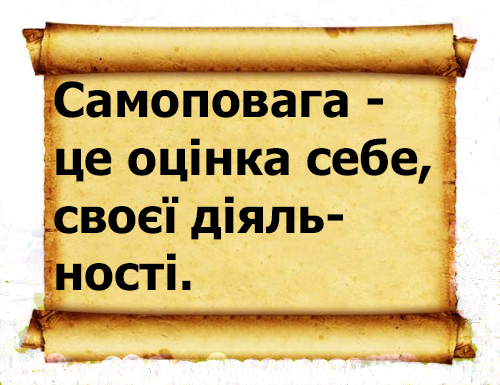 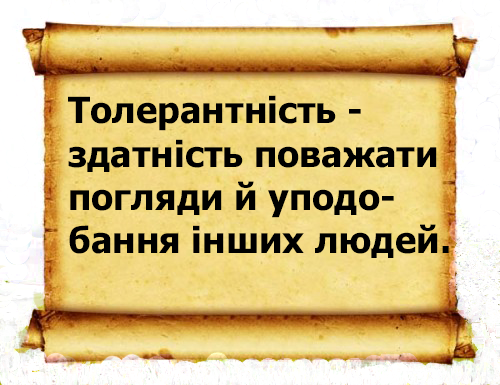 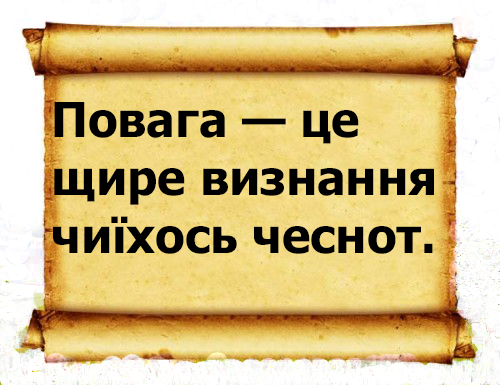 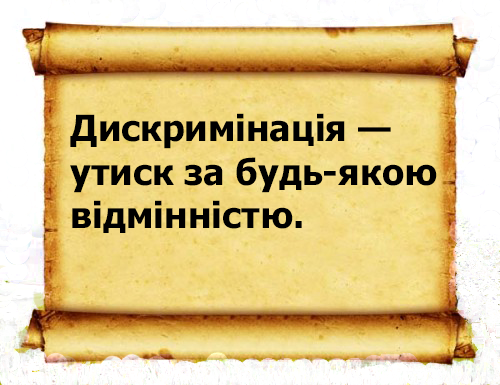 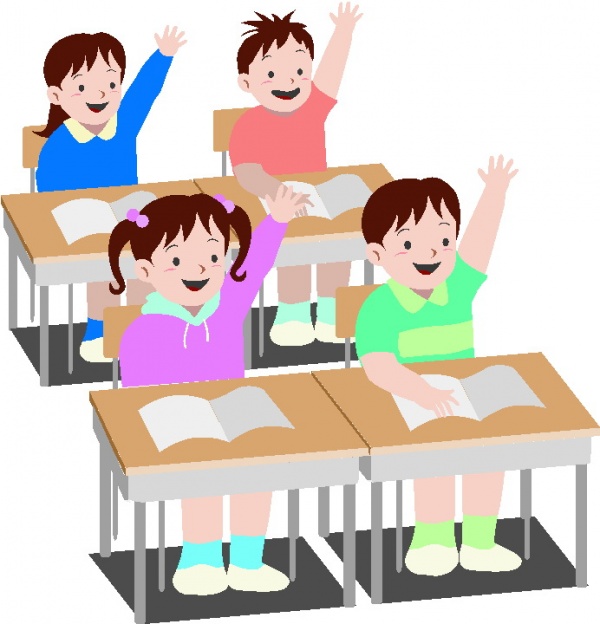 Чого собі не зичиш, і другому не бажай.
Коли тебе шанують добрі люди, шануйся й сам
Шануй сам себе, шануватимуть і люди тебе.
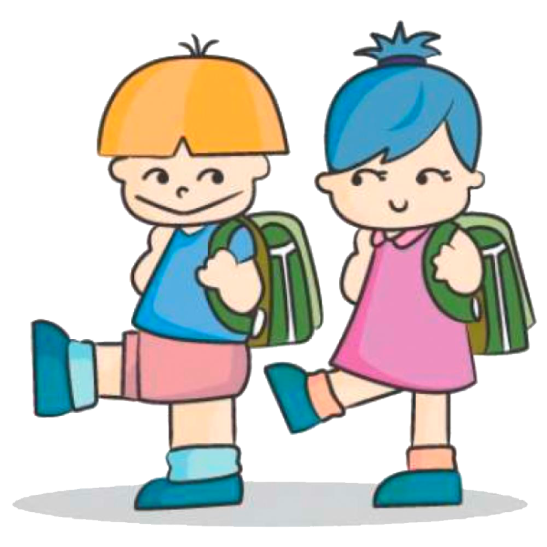 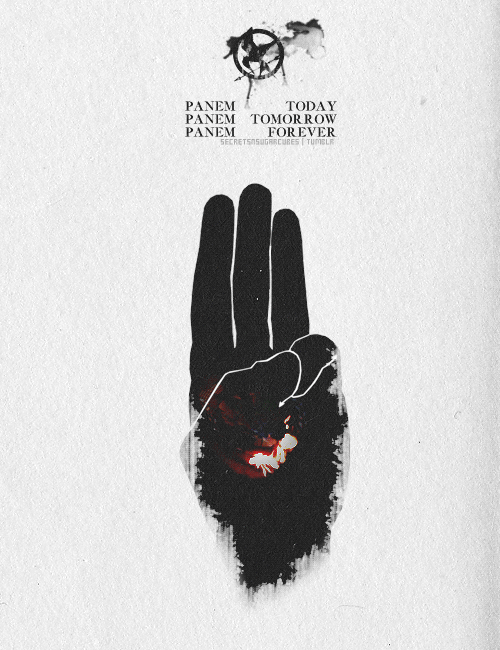 Любі друзі! Бажаю вам з ентузіазмом освоювати нові знання.Втілюйте їх в життя! І нехай удача завжди буде з вами!
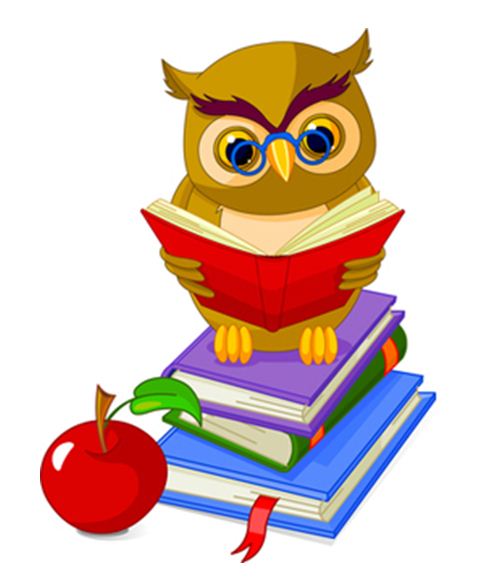 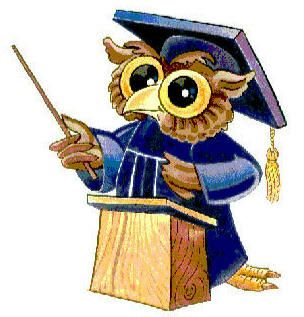 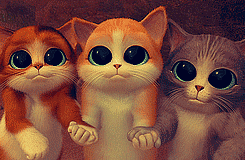 Робота 
Гнатовської Аріни
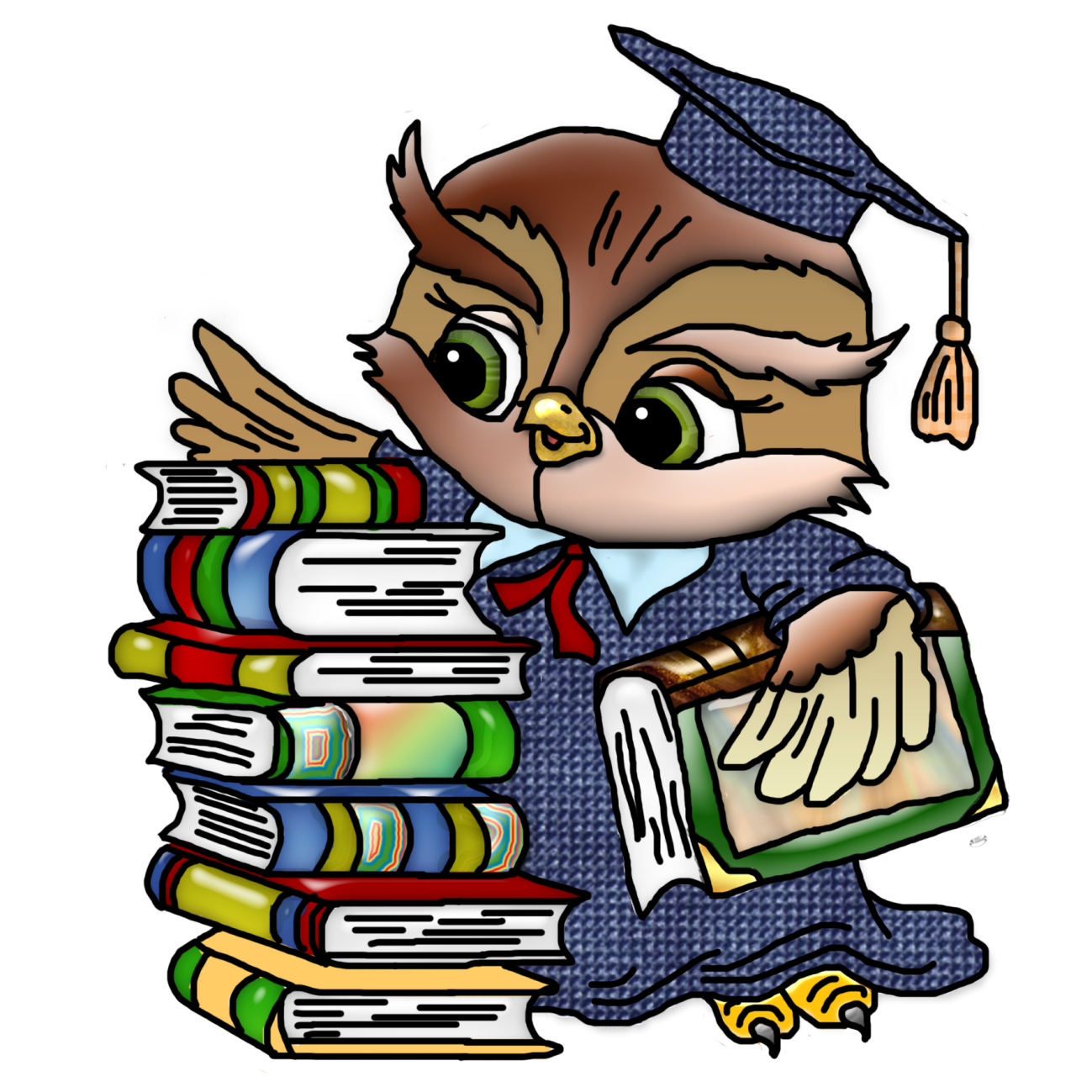 для учнів 5 класу
основи здоров’я